Animal Carcass Review
Quantity Food Prep 2
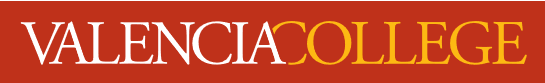 To use this review tool, put the PowerPoints into presentation mode.
You will need to label carcasses for your final exam
Veal
Hind Leg Second Part
Hind Leg First Part
4.
Loin
Shoulder
Hotel Rack
1.
3.
2.
5.
Shank
6.
Breast
7.
Flank
8.
Hind Leg First Part
Hind Leg Second Part
Loin
Shank
Shoulder
Flank
Hotel Rack
Breast
Lamb
Hotel Rack
Shoulder
Leg
Neck
Loin
Sirloin
5.
2.
3.
4.
1.
6.
Flank
Hind Shank
Fore Shank
Breast
9.
8.
10.
7.
Hotel Rack
Neck
Loin
Breast
Hind Shank
Fore Shank
Sirloin
Leg
Flank
Shoulder
Beef
Shortloin
Rib
2.
4.
5.
Sirloin
Round
Chuck
1.
3.
Flank
Shank
Brisket
Plate
Sirloin Tip
6.
10.
9.
7.
8.
Short Loin
Sirloin Tip 
Brisket
Plate
Rib
Chuck
Round
Sirloin
Shank
Flank
Pork
Ham
2.
3.
Boston Butt
1.
Fat Back
Loin
4.
Picnic Shoulder
Bacon
Jowl
8.
Spare Ribs
5.
6.
7.
Fat Back
Jowl
Ham
Spareribs
Boston Butt
Bacon
Loin
Picnic Shoulder